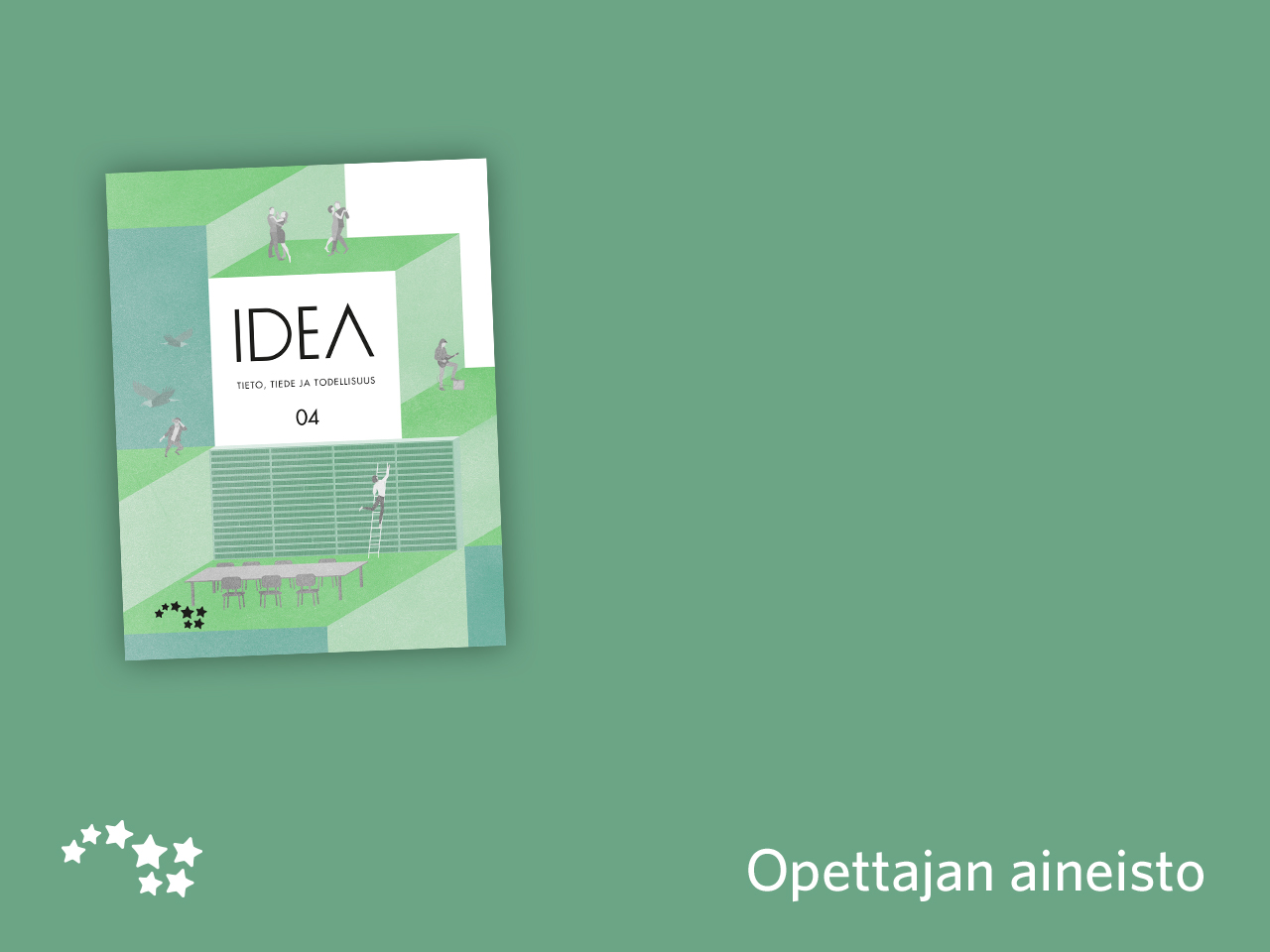 Luku 10

Tietoa käsitteellistämään
Epistemologia
Epistemologia eli tietoteoria tutkii tiedon luonnetta, millaisia mahdollisuuksia ihmisellä on saavuttaa luotettavaa tietoa ja mihin luotettava tieto voisi perustua?
Platonin Theaitetos-dialogissa esitetään tiedon klassinen määritelmä: ”Tieto on perusteltu, tosi uskomus.”
Mutta millaisia mahdollisuuksia ihmisillä on löytää tiedolle hyviä perusteluja? Millaisiin asioihin käsitys tiedon luotettavuudesta voisi perustua?
Perinteisesti tieto on perusteltu rationaalisesti tai empiirisesti 
Käsitykset väitteen totuudesta voidaan perustella vastaavuudella ympäröivän todellisuuden kanssa, sopimisella aikaisempaan asiasta tehtyyn tutkimukseen tai käytännön hyötyyn
Käsiteanalyysi
Tieto-opissa ja yleensäkin filosofiassa tarkka käsitteiden määritelmä on tärkeää
Käsite voidaan määritellä välttämättömien ja riittävien ehtojen kautta.
välttämätön ehto: ominaisuus, joka pätee jokaiseen käsitteen alaiseen asiaan
esim. kaksijalkaisuus ihmiselle, sillä kaikki ihmiset ovat kaksijalkaisia
riittävä ehto: ominaisuus, joka riittää määrittämään jonkin asian käsitteen alaiseksi
esim. presidenttiys ihmiselle, sillä kaikki presidentit ovat ihmisiä
Perheyhtäläisyys
Täytyykö kaikilla käsitteillä olla jokin yksi ja sama merkitys kaikille ja kaikissa tilanteissa?
Perheyhtäläisyys: Kullakin ryhmän jäsenellä on jotain yhteistä ainakin yhden toisen jäsenen kanssa, mutta joukolla ei ole mitään kaikille yhteistä nimittäjää.
Esim. pasianssi, pokeri, go ja roolipelit ovat kaikki pelejä, vaikka on vaikea löytää yhtä ominaisuutta, joka olisi niillä kaikilla.
Perheyhtäläisyyden yhdistämät asiat muodostavat siis eräänlaisen ketjun ja pelin käsitteiden tarkka merkitys määräytyy suhteessa pelin kokonaisuuteen
Tieto ja informaatio
Tieto: perusteltu, tosi uskomus. Tiedon klassinen määritelmä ei ainoastaan kuvaa tiedon luonnetta, vaan ottaa myös kantaa siihen, millaista tiedon pitäisi olla.
Informaatio: järjestys, jolle voidaan antaa tulkinta. Informaatio ei aina välttämättä ole tietoa. Vrt. netistä voi saada mitä tahansa informaatiota, joka ei välttämättä ole tietoa.
Informaatio on kuvaileva, deskriptiivinen käsite, kun taas tiedon käsitteeseen sisältyy preskriptiivinen tai normatiivinen osa. 
Tieto on siis informaatiota, joka on jollain tavalla arvokasta (esim. koska se on totta).